The Hellenistic World, 323 - 31 BC
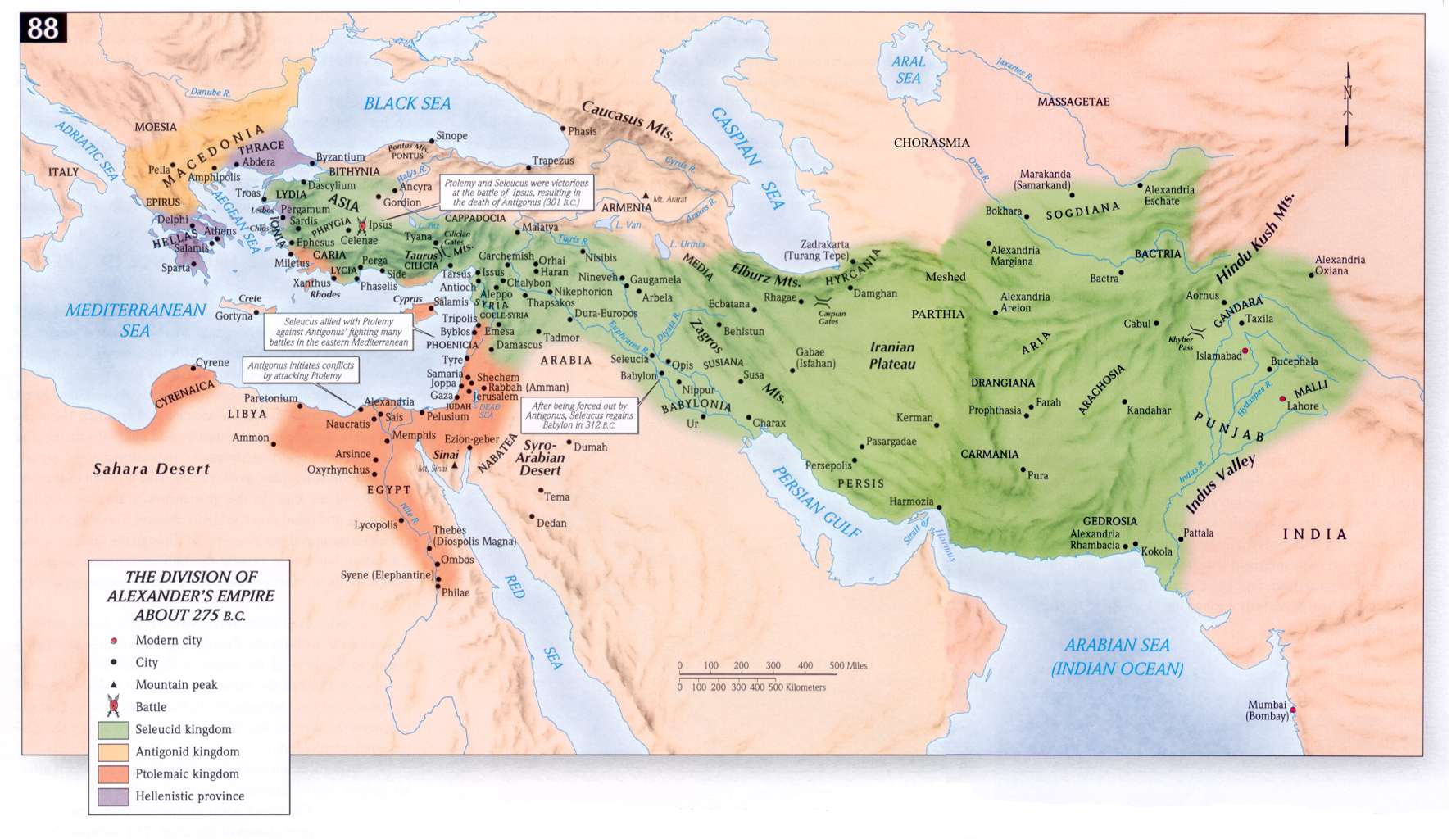 Group Members
Class Period: <insert 1, 2, or 3 here>

Names:
<insert group member name here>
<insert group member name here>
<insert group member name here>
The Seven Wonders of the Ancient World
Great Pyramid of Giza
Where: Giza, Egypt
When: 2584–2561 BC
What: The tomb of Egyptian Pharaoh Khufu was the world’s tallest building for 3800 years. It is the only surviving ancient wonder.
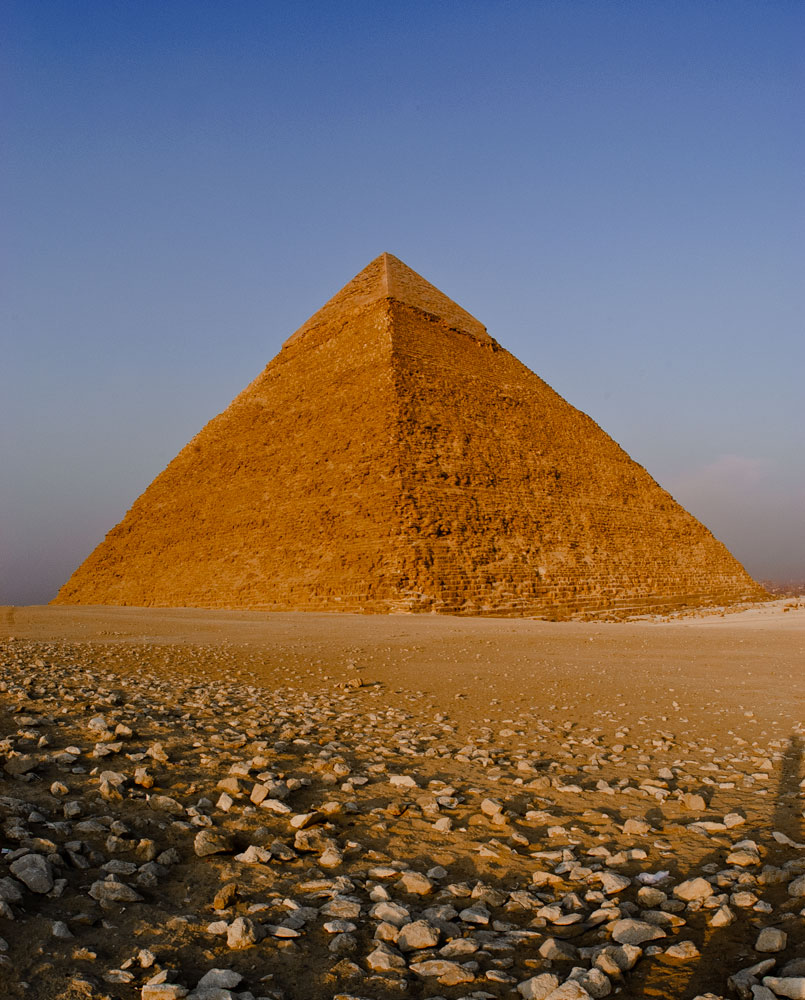 Insert picture here
The Seven Wonders of the Ancient World
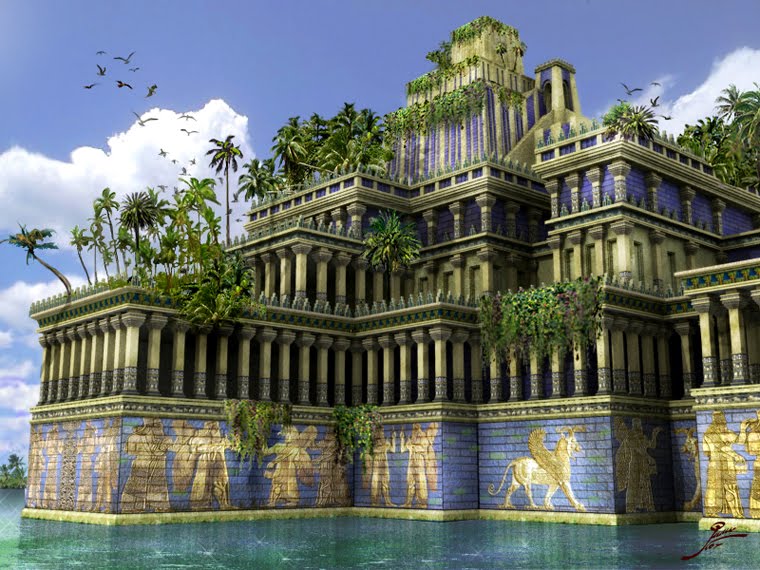 Hanging Gardens of Babylon
Where: Babylon, Mesopotamia
When: c. 600 BC
What: Nebuchadnezzar II built tiered gardens of trees, shrubs, and vines for his wife who missed her lush, green homeland. The location has not been found. Some doubt it truly existed. If it did, it was destroyed in ancient times.
Insert picture here
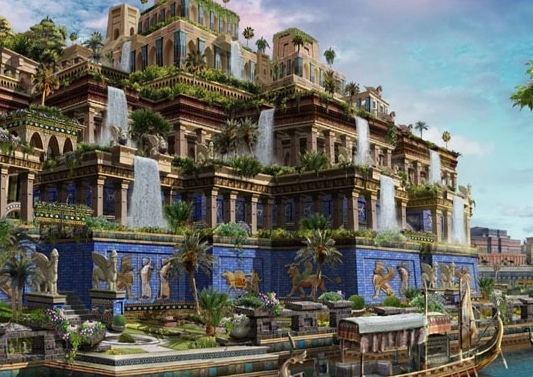 ART: Sculpture
Nike of Samothrace
What it is:
Why it matters:
Insert picture here
ART: Sculpture
Aphrodite of Melos
What it is:
Why it matters:
Insert picture here
ART: Sculpture
Polykleitos
Why he matters:
Insert picture here
RELIGION: The Mystery Cults
Cult of Isis and Osiris
What it was:
Why it matters:
Insert picture here
RELIGION: The Mystery Cults
Mithraism
What it was:
Why it matters:
Insert picture here